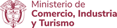 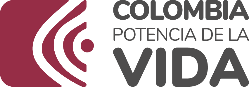 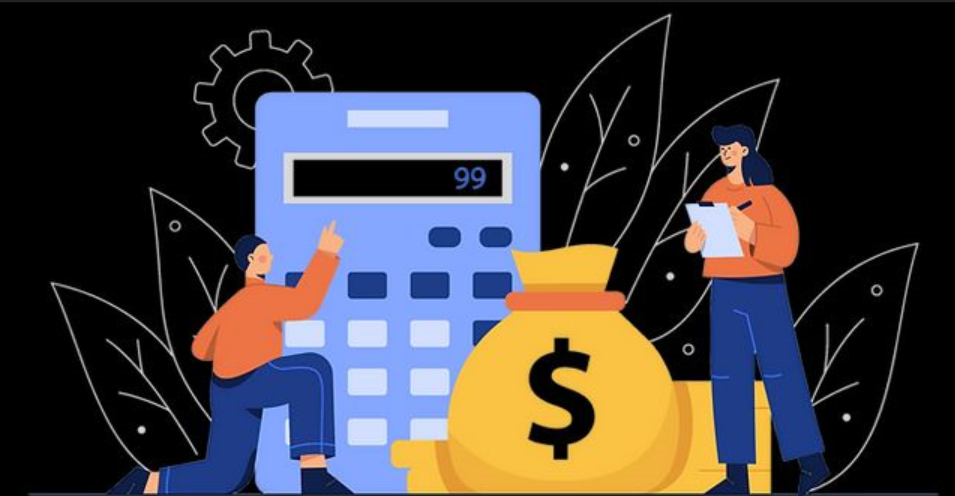 SECCIÓN 3501 – MINISTERIO DE COMERCIO INDUSTRIA Y TURISMO    
EJECUCIÓN  PRESUPUESTAL  ACUMULADA         
FEBRERO 29 DE 2024
COMPROMETIDO  38,48 %   -  OBLIGADO 6,13%
GRAFICA EJECUCIÓN PRESUPUESTAL ACUMULADA 
SECCIÓN 3501 MINCOMERCIO CON CORTE AL 29 DE FEBRERO DE 2024
Cifras en millones de pesos
GRÁFICA EJECUCIÓN PRESUPUESTAL ACUMULADA    
UNIDAD EJECUTORA 3501-01 GESTIÓN GENERAL CON CORTE AL 29 DE FEBRERO DE 2024
Cifras en millones de pesos
GRÁFICA EJECUCIÓN PRESUPUESTAL ACUMULADA   
UNIDAD EJECUTORA 3501-02 DIRECCIÓN DE COMERCIO EXTERIOR 
29 DE FEBRERO DE 2024
Cifras en millones de pesos
GRÀFICA EJECUCIÒN PRESUPUESTAL ACUMULADA 
GASTOS DE INVERSIÒN CON CORTE AL 29 DE FEBRERO DE 2024
Cifras en millones de pesos